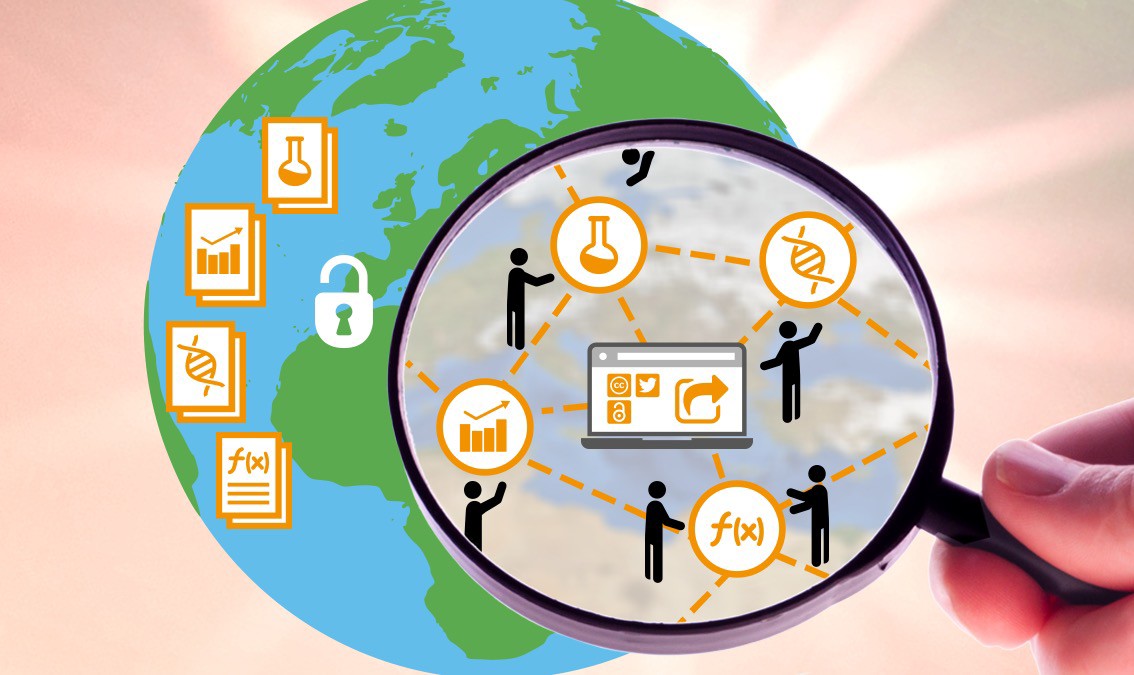 Dr. Alessandra Candian & Dr. Lisanne Walma
Delft University of  Technology
Open Educational Resources in Information Literacy
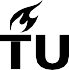 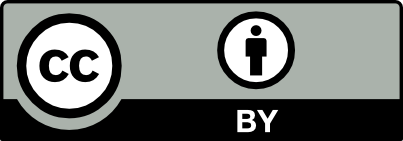 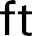 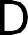 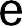 Overview
What is open education for us?

Case study 1: MOOC

Case study 2: TUlib

Final thoughts
[Speaker Notes: Michiel: OE is important for information specialists, you will all encounter it and should lead the change. Us: we will show how we apply OE in our information literacy material
Our courses
What is open education for us?
Availability, Shareability & Accessibility
Case study 1: MOOC
Using images in general (CC-BY license)
(good for accessibility, but copyright issues)
Audience very international, diverse
Recording & transcript
Accessibility
Funding
Community building & engagement

Case study 2: open by design: TULib
Open material, people can reuse
What is it, what is it not?
Challenges:
Using images, but also, keeping up to date
Sustainability: videos / links / have a platform that works for us within the strict boundaries of ICT
Wishes
Accessibility: images / texts / colors
Audiences with different levels of expertise
Final conclusion:
Experiences from MOOC taught us:
Variety with multimedia, great, but take more time to implement
Do it yourself
Make sure you can use it (ask the experts)
Experiences TULib:
Conclusion: working with open by design is great, but (have a good relationship with ICT ;) )]
What is Open Education?
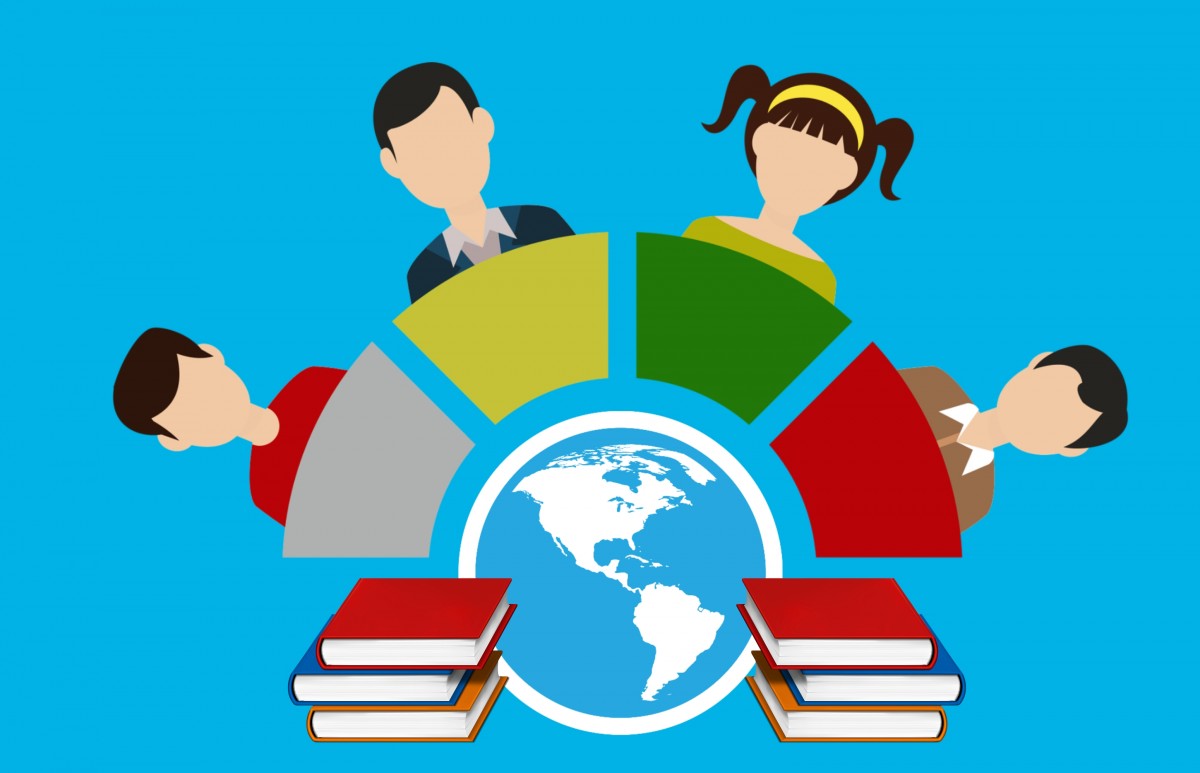 Freely Available
Reusable
Accessible
[Speaker Notes: What is open education? How can we achieve it? Open Education can be declined in many ways and in this presentation we will focus on the following aspect  The delivery of teaching resources that is freely available, that can be reused  and that is accessible to a larger audience.]
Case Study 1: the Open Science MOOC
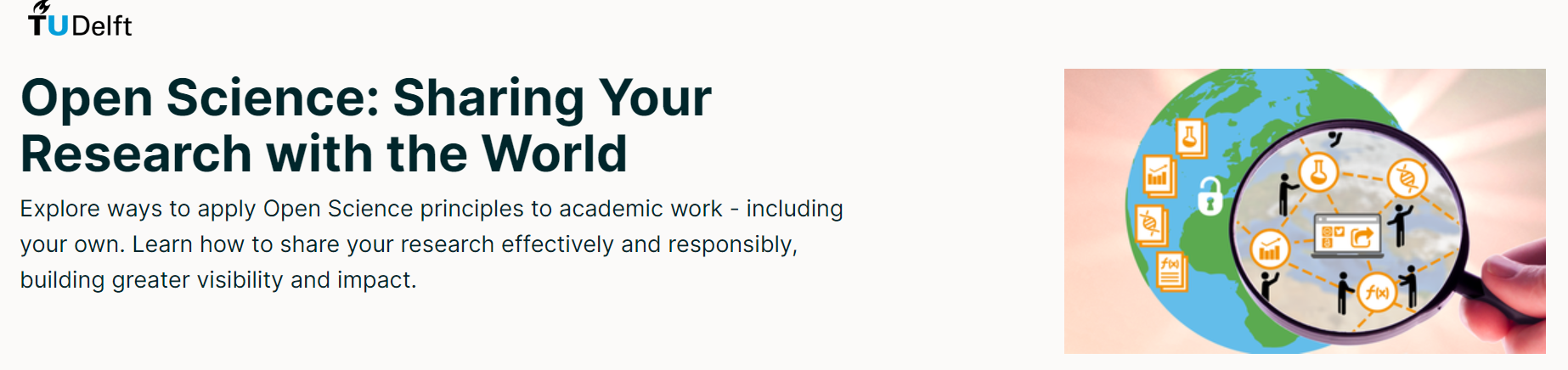 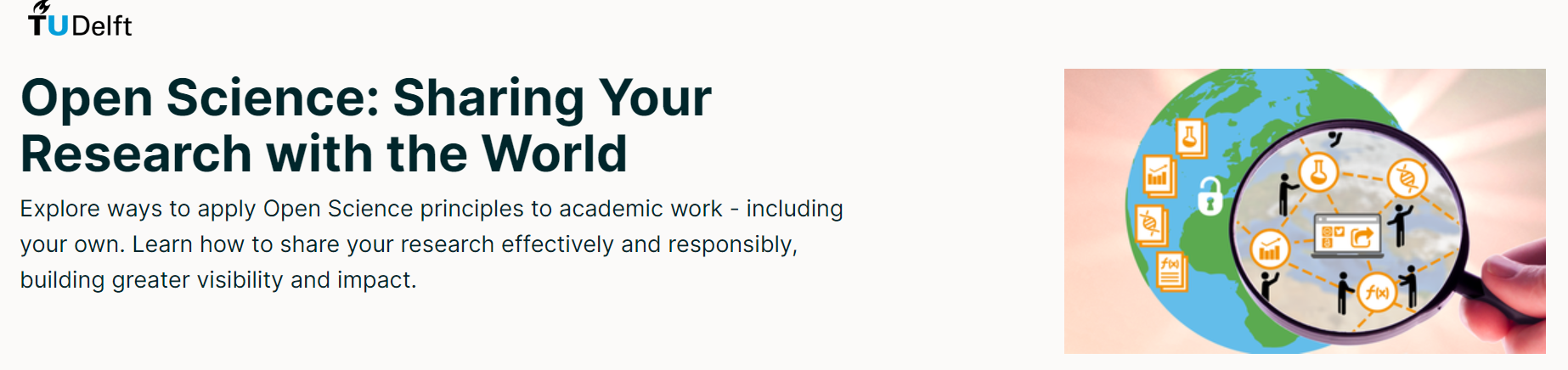 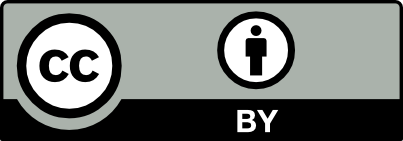 GOAL: Learn how to share your research effectively and in a responsible way
On EdX platform, 6 (3+3) modules, 1 module/week
On run per year (next May 18th), 95 enrolled international participants
Combination of text, multimedia, quizzes and assignments
IL keywords: information management, publishing, dissemination
[Speaker Notes: Next run May 18,]
Case Study 1: the Open Science MOOC
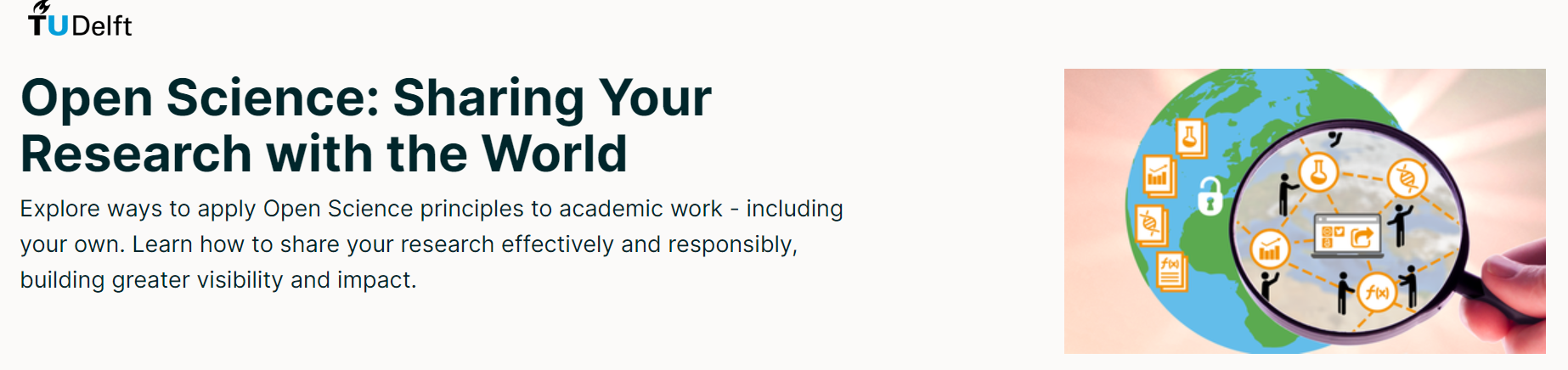 a) Using images
To enrich educational material
To engage the audience
To beautify slides
TIME CONSUMING!
Low number of relevant images (abstract concepts)
Copyright issues: licences, unclear policies…
New image creation (software, designing skills…)
[Speaker Notes: Next run May 18,]
Case Study 1: the Open Science MOOC
b) International audience
Diversify the educational material to make it relevant (eg. History of Open Science)
Recording videos with transcription/close caption (YouTube)
Scholarships to obtain the certified tracks
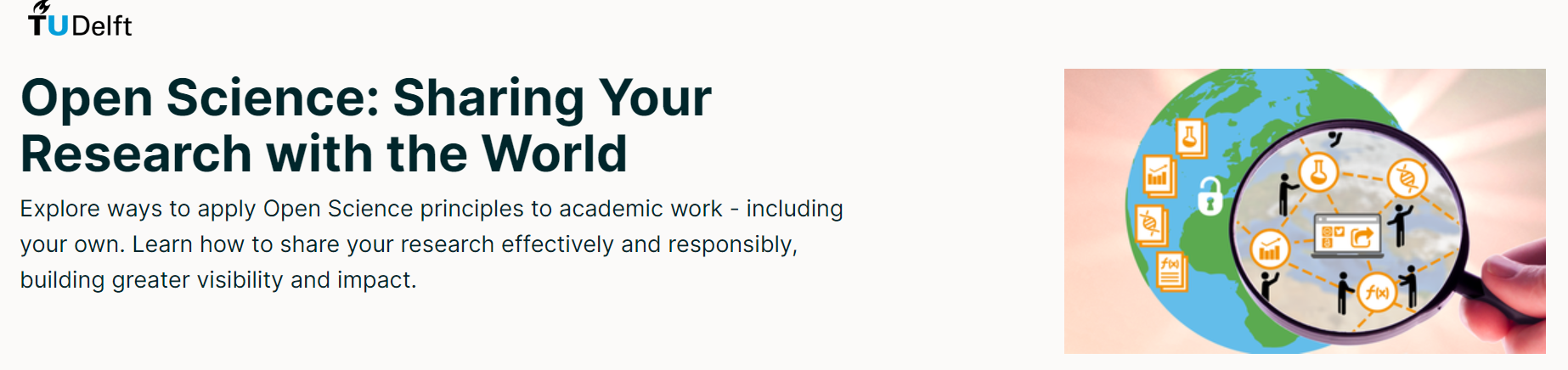 [Speaker Notes: Next run May 18,]
Case Study 1: the Open Science MOOC
c) Community Building and Engagement
Engaging and relevant educational material
Fostering a safe environment in the discussion boards
Involvement of teachers in the board
Feedback videos on assignments
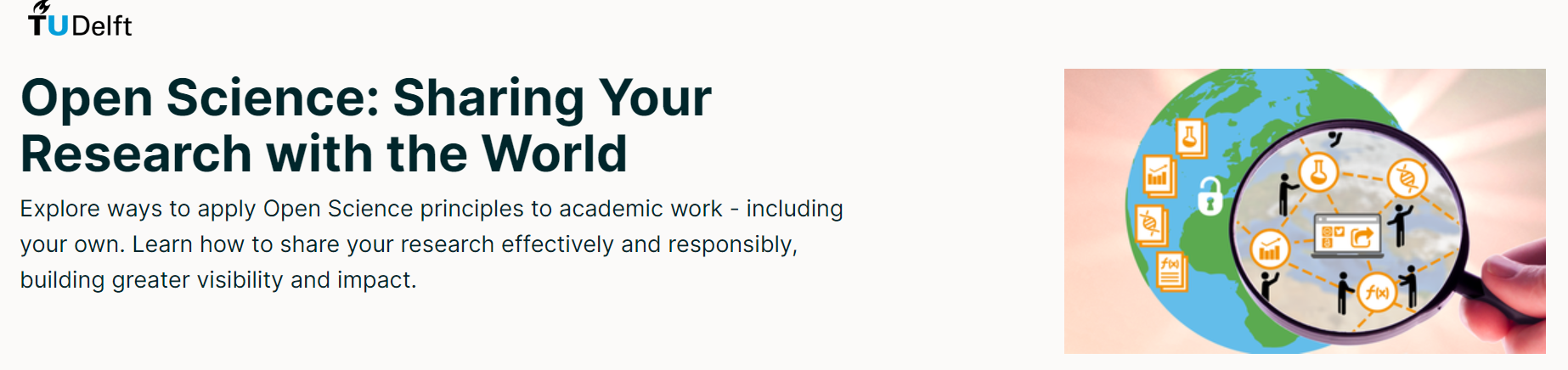 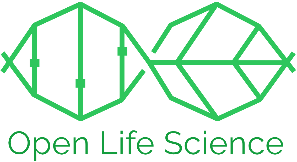 Ideas for the next run:
Live moments
Linking participants to local Open Science communities.
Open Life Science logo by  Lucas Emanoell Medeiros e Silva
[Speaker Notes: Next run May 18,]
Case Study 2: TUlib
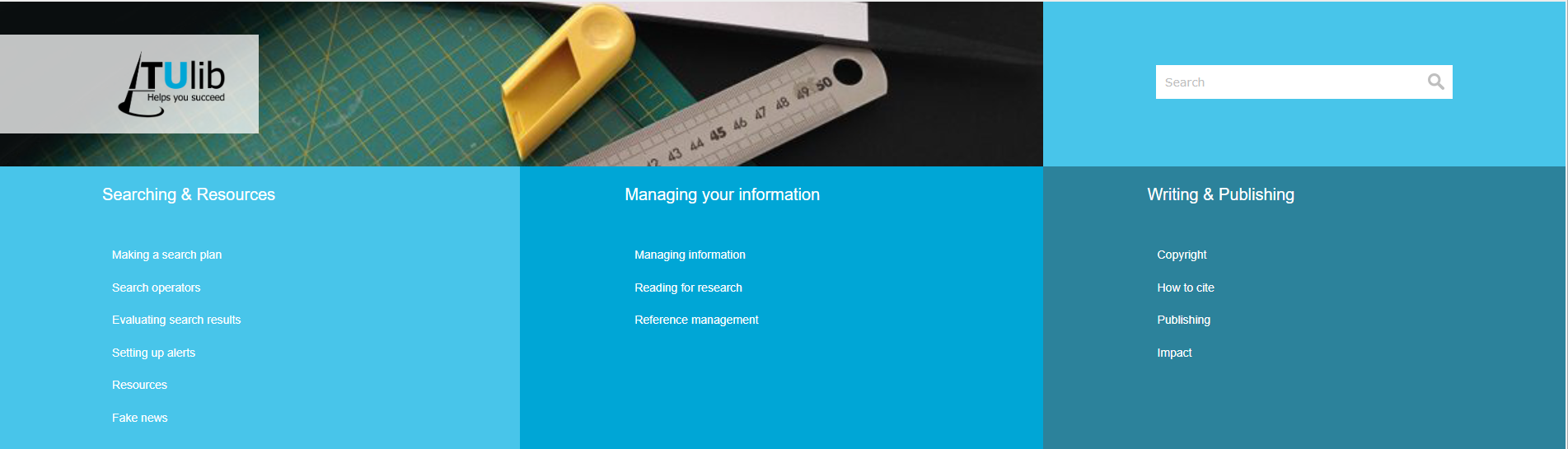 GOAL: Information literacy guide for university students
Available to everyone through https://tulib.tudelft.nl/ 
Bachelor students / PhDs
Designed as CC-BY-SA, people can reuse
[Speaker Notes: Guide
Taking next steps to redesign]
Case Study 2: TUlibUsing Multimedia
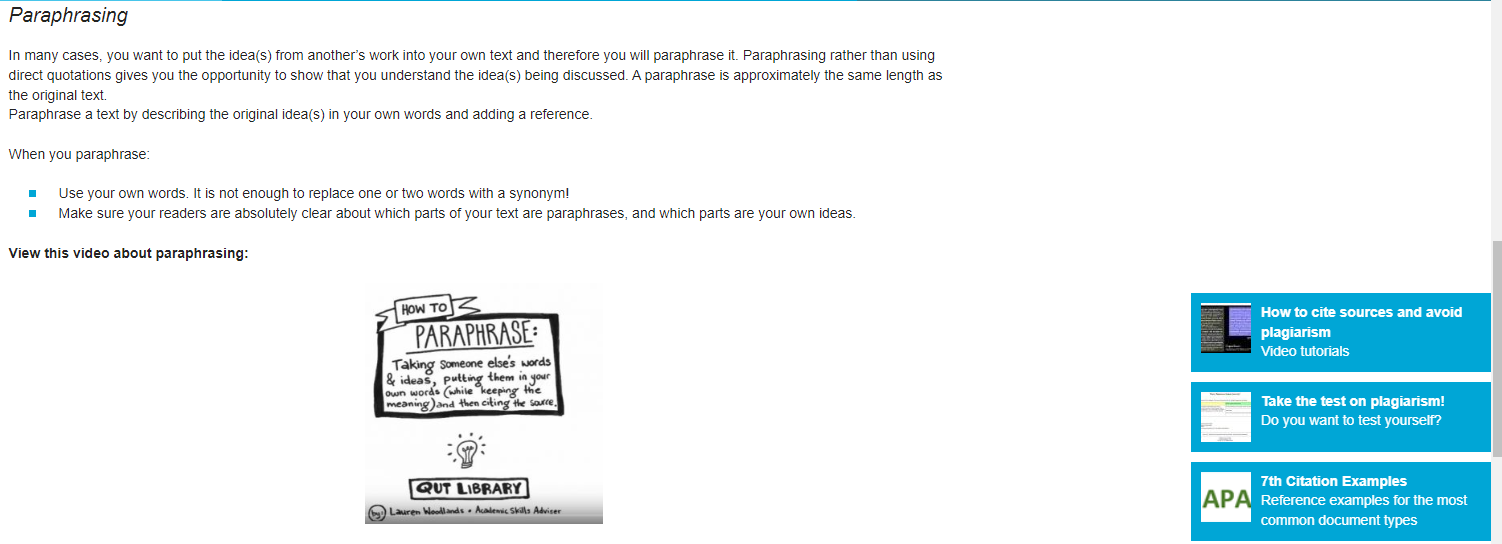 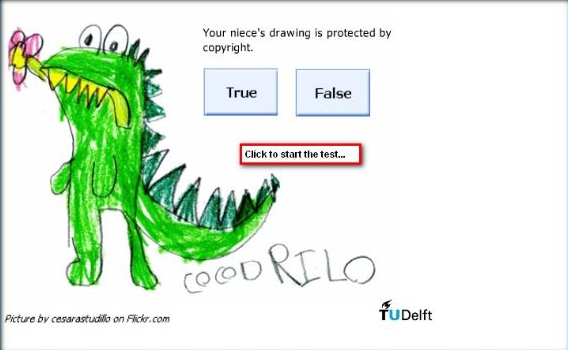 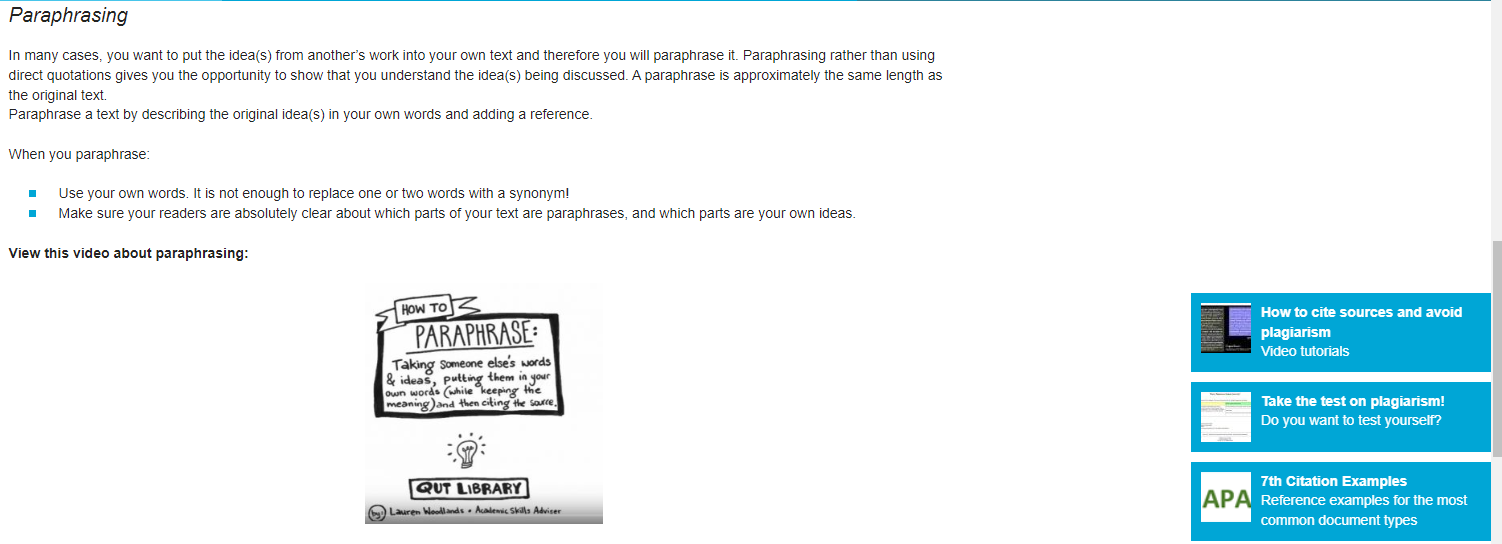 [Speaker Notes: Reusability is really helpful!

Images, quizzes
Increase engagement and accessibility
Videos / links from other Open Educational Resources
Extra information
Detailed, good explanations

Wishes: increase accessibility, files, readers, colors
Add material for teachers]
Case Study 2: TUlibUsing Open Multimedia:
Copyright

Sustainability

Compatibility
[Speaker Notes: Challenge: 
Copyright
Keeping up to date with OER from outside
Using open material: videos / links, new things to manage that can break down
Challenge
Integrate a OER with the current ICT infrastructure
Website functioning

Wishes: design for sustainability]
Case Study 2: TUlibDiverse audience
[Speaker Notes: Great that you can use the material and put it in courses, very flexible, reusable
Course material
Reference work for PhDs, especially when searching]
Case Study 2: TUlibDiverse audiences
TUlib
General
Structure

Bachelor / PhD courses: 
Instructions
Context

Wishes: 
Increase accessibility
Case Study 2: TUlibUser Engagement
[Speaker Notes: Evaluations
Statistics
Email address

Main point: Really interesting to find out who is using your tool, their opinions, it circulates many locations!]
Case Study 2: TUlibUser Engagement
Wishes:

Feedback from users we know and potential new users

Find ways to engage with those we don’t know
[Speaker Notes: Standalone audience?
Teachers?

Wishes: Teacher engagement, clearer infrastructure, know who our users are]
Final Thoughts